Being a Professional Writing Major
CJ Sargent
ITS NEW
What is in a Professional Writing Major?
Three Tracks
Public Writing and Rhetoric
Editing in Professional Context
Digital and Technical Communications
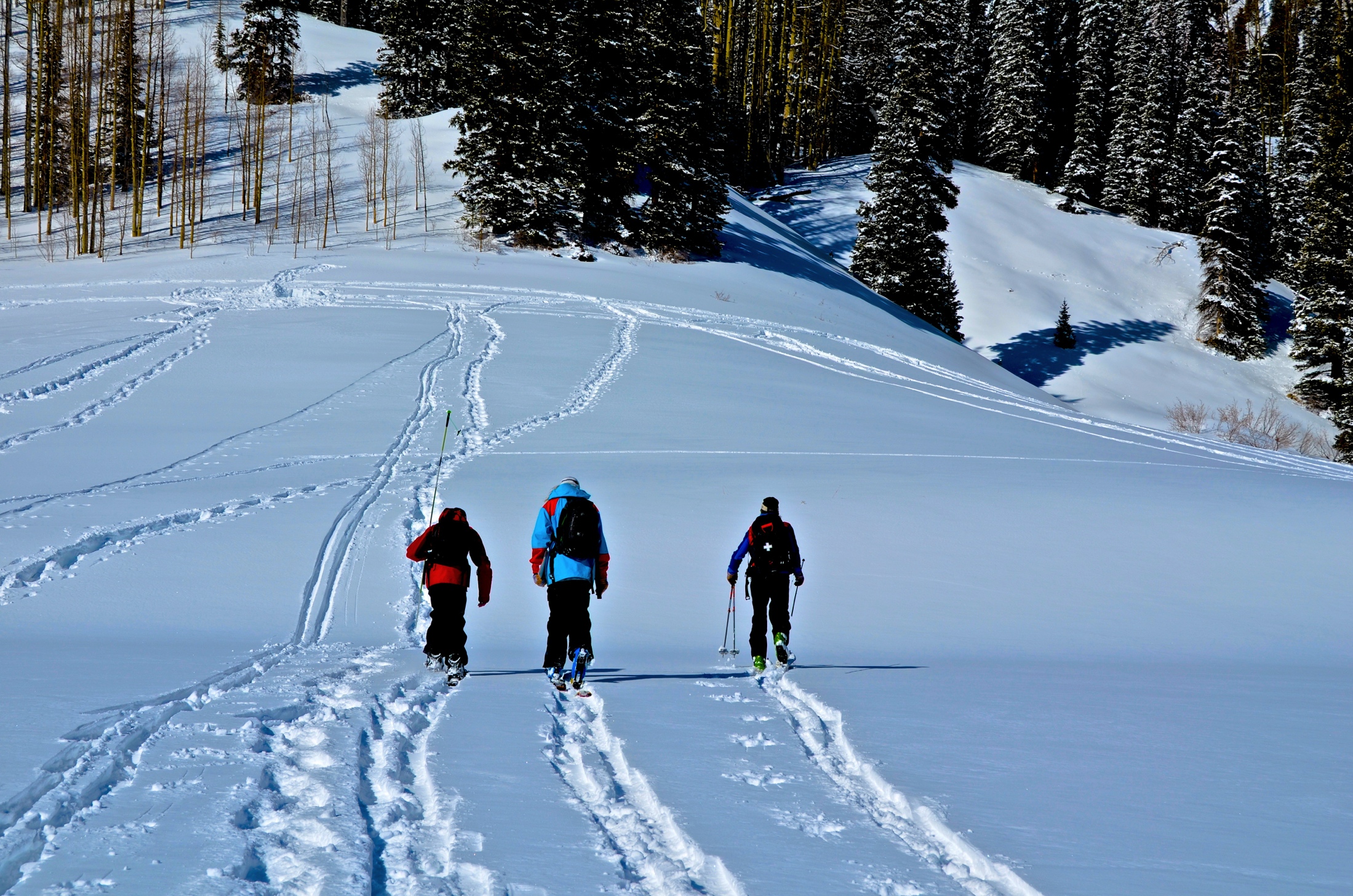 Sounds Ideal Right?
Staffing
The problem
Lack of tenured staff, Lack of availability

Lack of availability, lack of opportunity for continuing the major
Student Opinion
“I like the professional writing option as a minor because it is expansive and covers multiple areas that can craft a good employee. If there were more specific areas of study and a direct employee track, it would be a more attractive option as a major”    -Rob Craig, ’16
Proposal
To gain more staff, most importantly tenured staff, Miami University’s Professional Writing program needs to retain graduate assistants for more than one year. Since the current PW staff is 85% graduate student, the most effective and efficient way to achieve a tenured staff is to maintain faculty who would already have had time within the Miami system
Conclusion
In order to maintain the current growth of the PW major and minor, staffing issues need to be addressed.
 By committing graduate student teachers for long term, they can create a tenured staff, which will add more flexibility and credibility to the major.
At the current rate of growth and with the lack of qualified staff, Miami could lose its new major and minor option if a solution is not found quickly.
Works Cited
http://www.units.muohio.edu/pw/curriculum.html
http://www.units.muohio.edu/english/people/Features/11Features/ProfWritingMajor.html
http://www.units.miamioh.edu/pw/
http://www.units.muohio.edu/pw/Faculty.html
http://www.units.muohio.edu/english/people/faculty/index.html
http://www.units.muohio.edu/pw/Faculty.html
http://www.fsb.miamioh.edu/directory/query/all/all/all/Faculty
PW year 2 report.pdf, sent by Dustin Edwards